AYUNTAMIENTO DE SAN PEDRO TLAQUEPAQUE
GOBIERNO 2022 – 2024
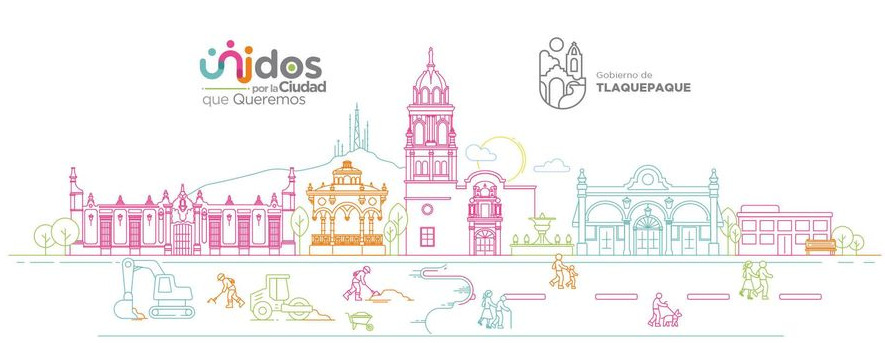 Secretaria General del Ayuntamiento
Dirección de Delegaciones y Agencias Municipales
AGENCIA MUNICIPAL LA CALERILLA
Informe Enero 2022
3  Visita a Colonias
Enero  2022
03, 10 y 17 DE ENERO
Personal de la Agencia verifico y atendió el servicio de agua potable en coordinación con  la Dirección de  Pipas,  de los reportes por falta de agua en la calle Prolongación Iturbide,  Laureles, La Teja, EL Colomo y La Parcela De Calerilla.
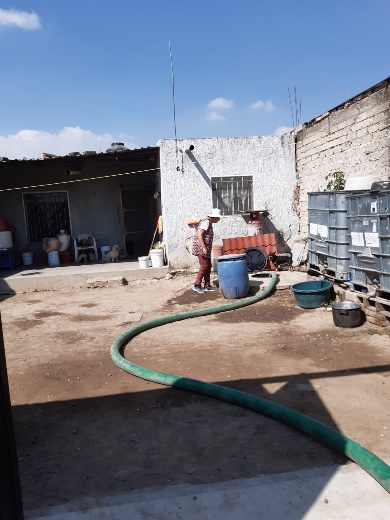 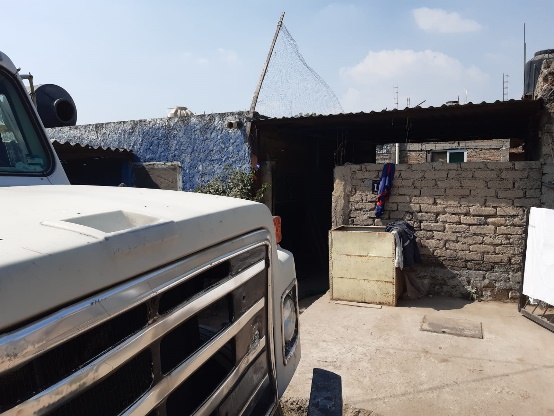 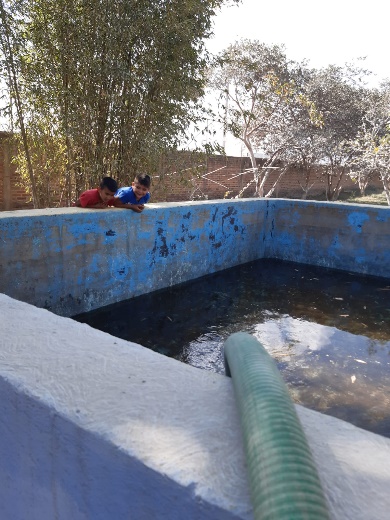 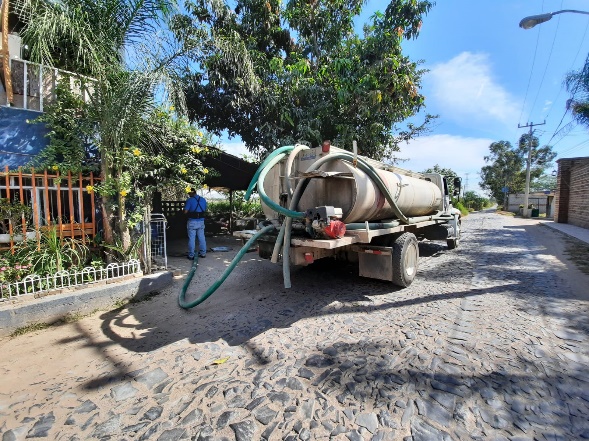 3  Visita a Colonias
Enero 2022
03 DE ENERO
Personal de la Agencia Calerilla reportaron a Parques y Jardines la falta de agua en las jardineras de la plaza por su atención gracias.
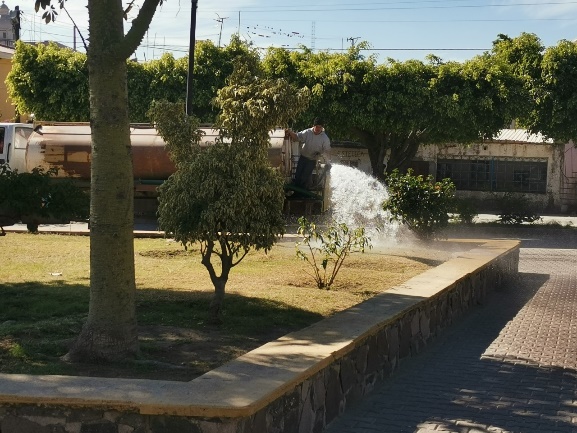 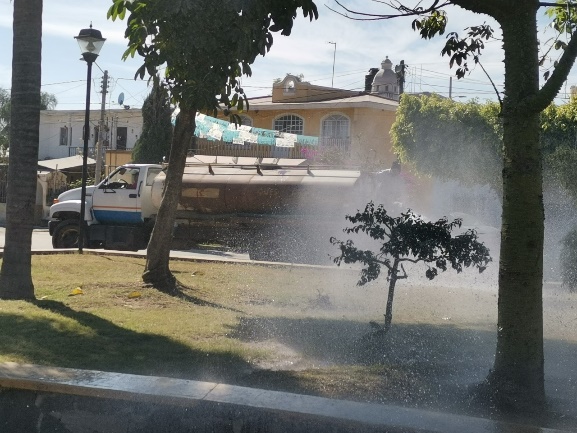 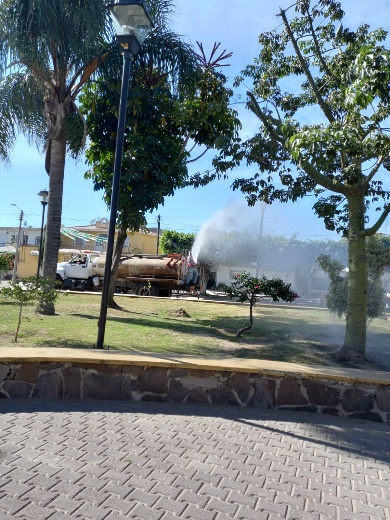 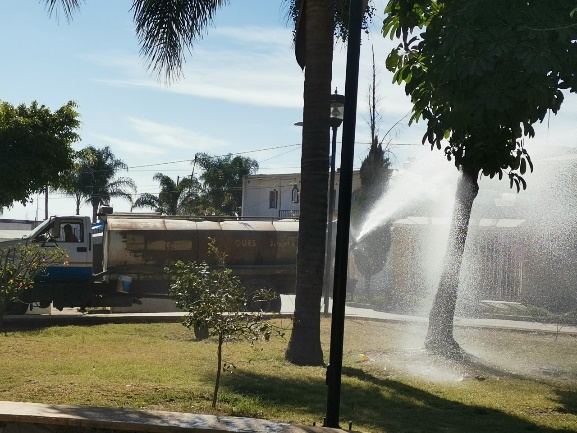 3  Visita a Colonias
Enero 2022
06  Enero
Personal de la Agencia  realizo  el reporte 68 a la Dir. de Salud Animal de un perro muerto en el área de la cancha de  la Calerilla. Por su atención gracias.
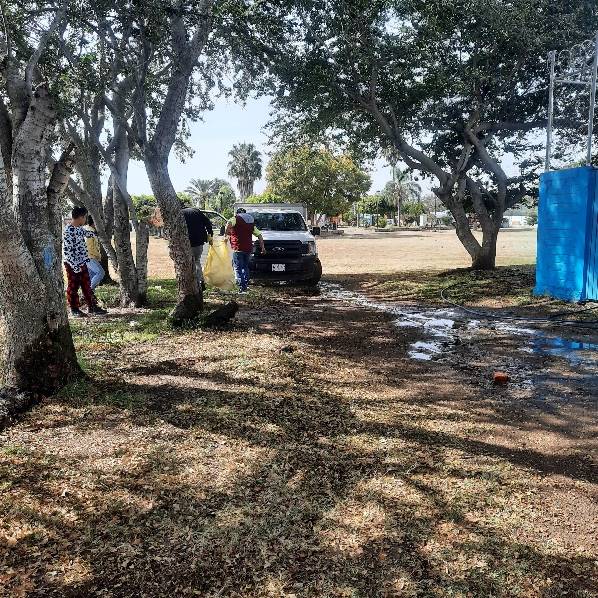 3  Visita a Colonias
Enero 2022
21  ENERO
Personal de la Agencia Calerilla verifico la atención  de los reportes, 110608, 110609, 11806,110807 y 110808 de la Dir. Alumbrado Publico. Por su atención gracias
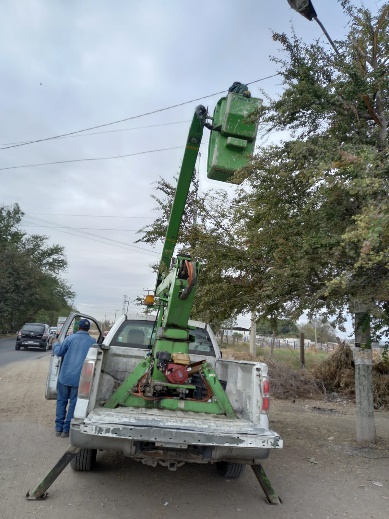 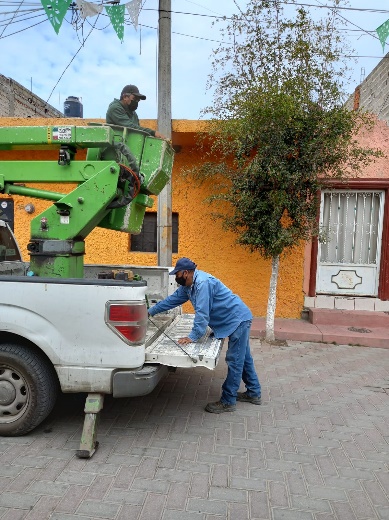 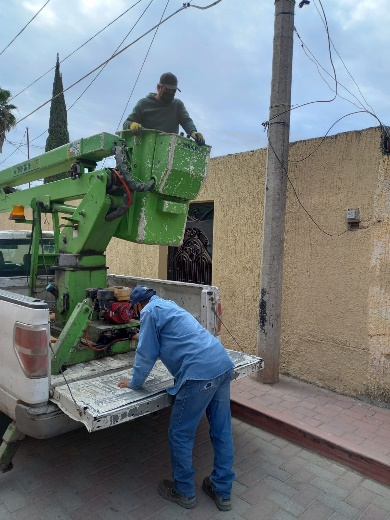 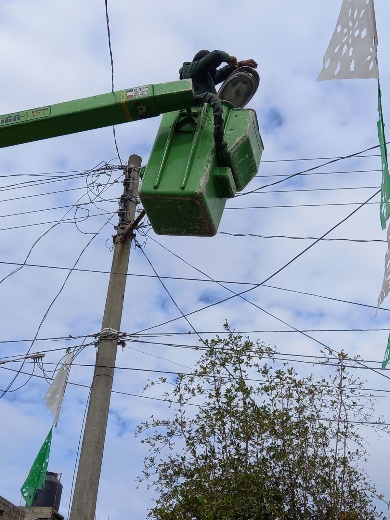 3  Visita a Colonias
Enero 2022
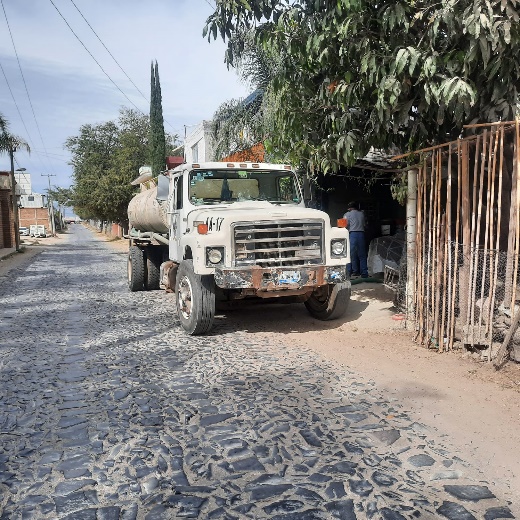 24 ENERO 
Personal de la Agencia verifico y atendió el servicio de agua potable en coordinación con  la Dirección de  Pipas,  de los reportes por falta de agua en la calle Prolongación Iturbide,  Laureles, La Teja, EL Colomo y La Parcela De Calerilla.
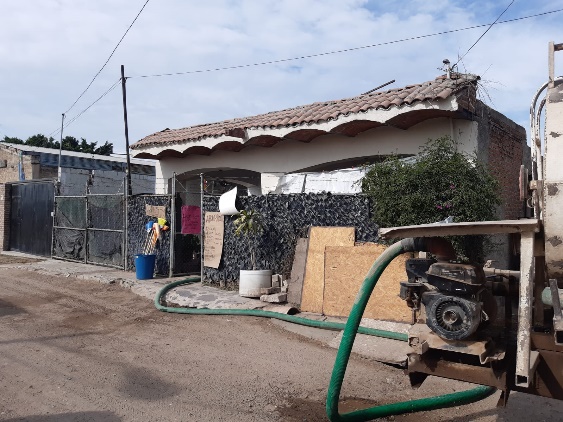 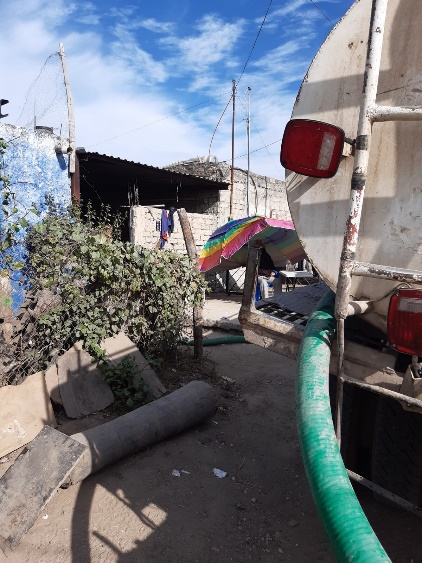 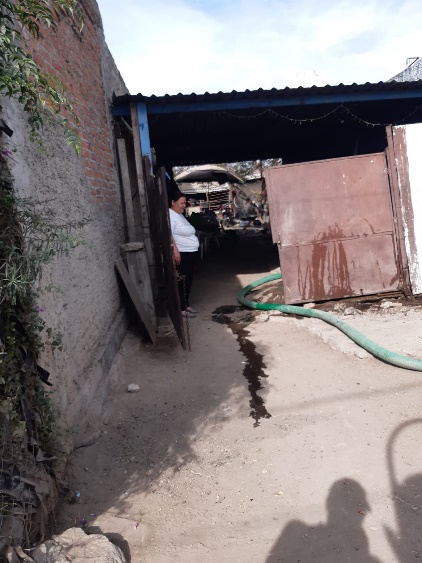 3  Visita a Colonias
Enero 2022
ENERO
Personal de la Agencia Calerilla repartieron volantes de la campaña antirrábica, recomendaciones para la prevención del covid-19 en locales, programas sociales,  ingresar la documentación  para exención de pago de impuesto predial 2022 o renovación del mismo para personas de 65 y + y para la rosca de reyes.
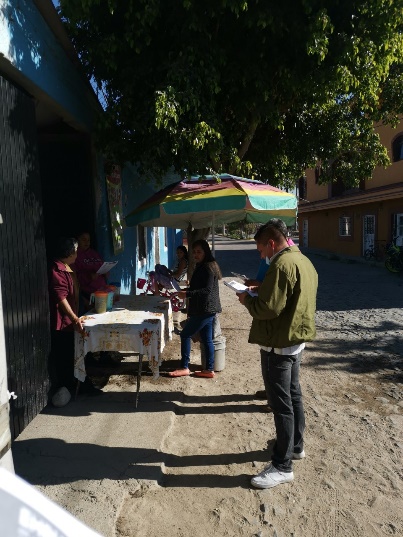 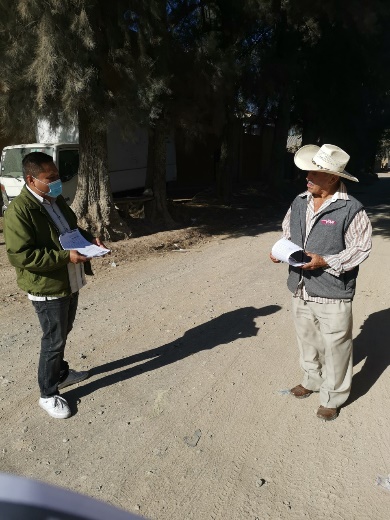 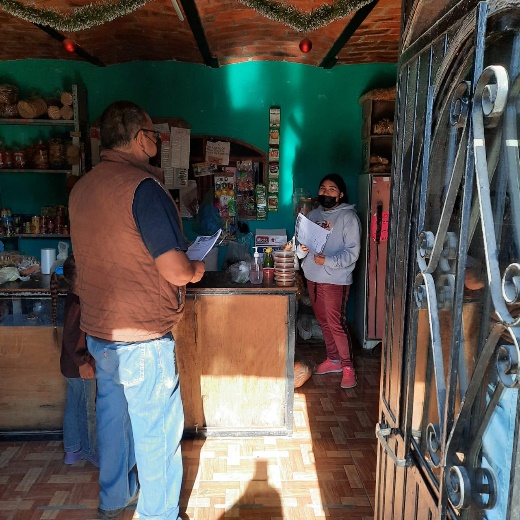 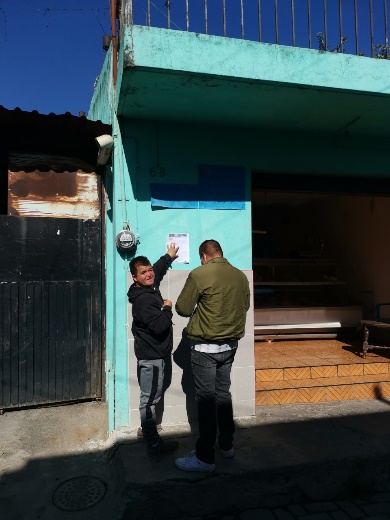 3  Visita a Colonias
Enero 2022
25 ENERO
Personal de la Agencia Calerilla colocaron la información de los programas sociales Por Lo Que Mas Quieres.
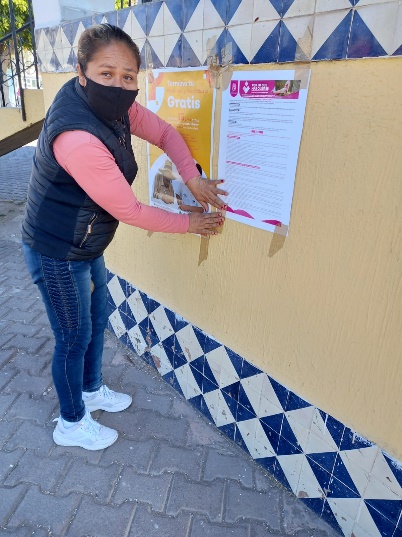 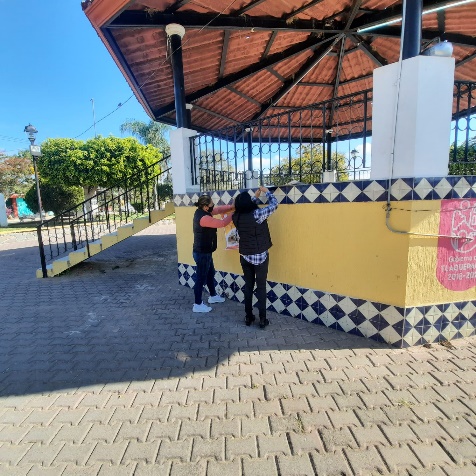 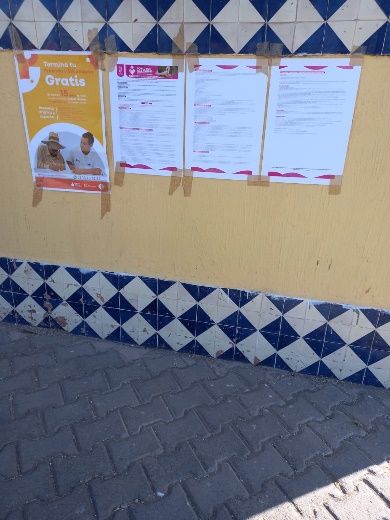 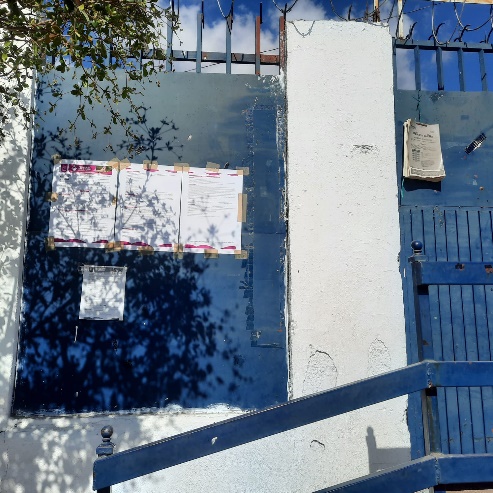 3  Visita a Colonias
Enero 2022
25 ENERO
Personal de la Agencia informo sobre la entrega de Tarjetas MI MOVILIDAD
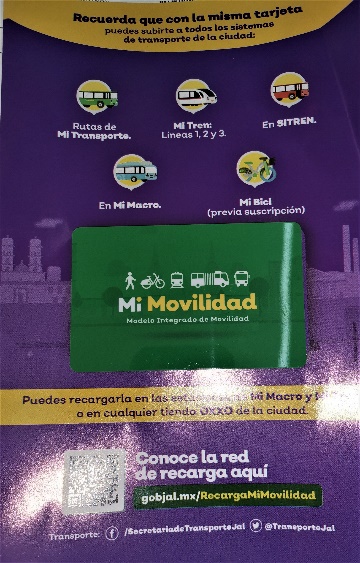 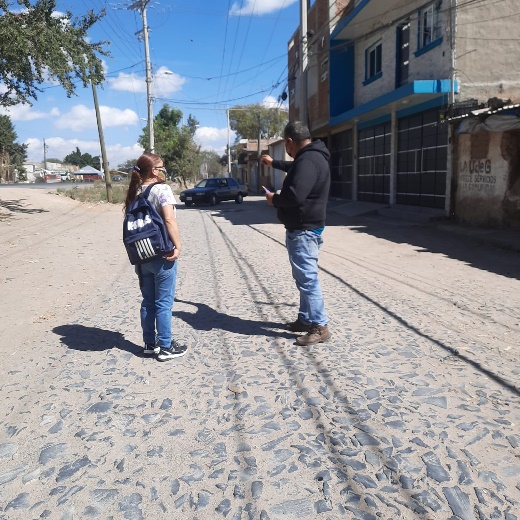 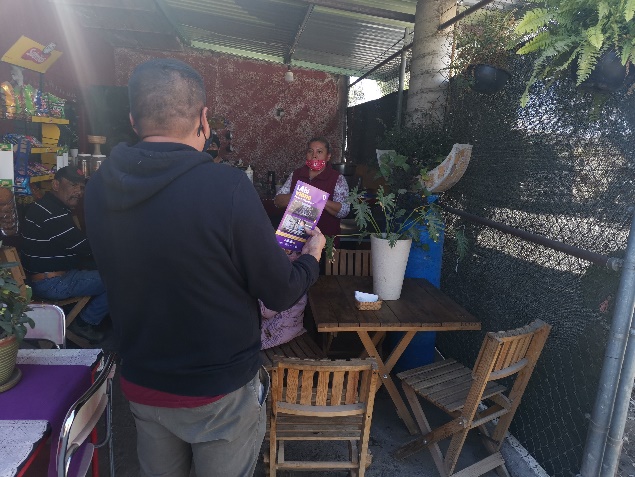 5.- Apoyo a otras dependencias
Enero 2022
06 de Enero

Personal de la Agencia La Calerilla en coordinación  con la Dir. De Delegaciones y Agencias repartieron la rosca y chocolate a 155 personas.
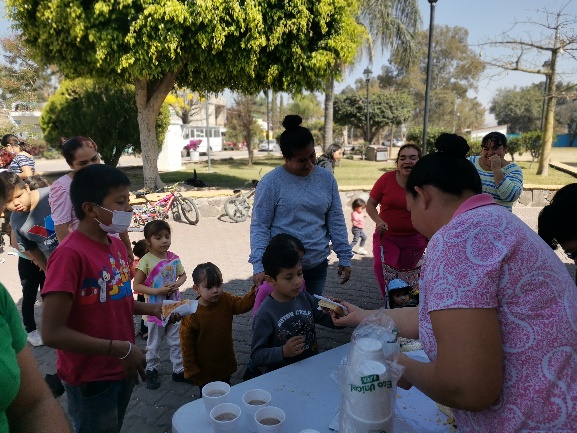 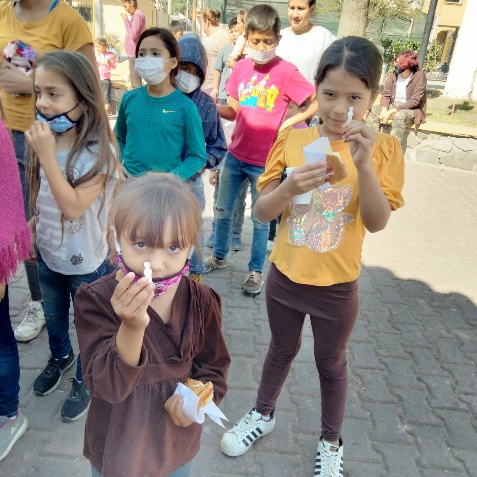 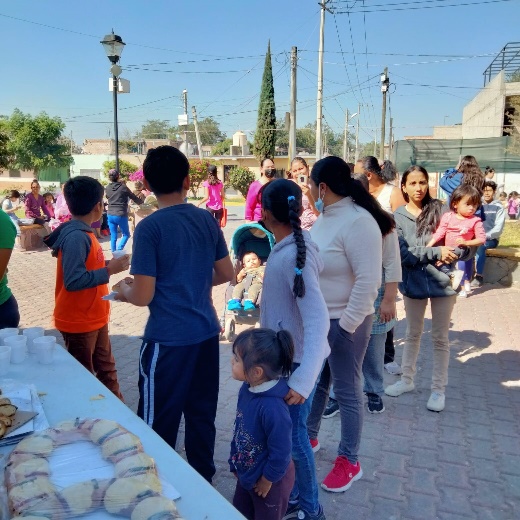 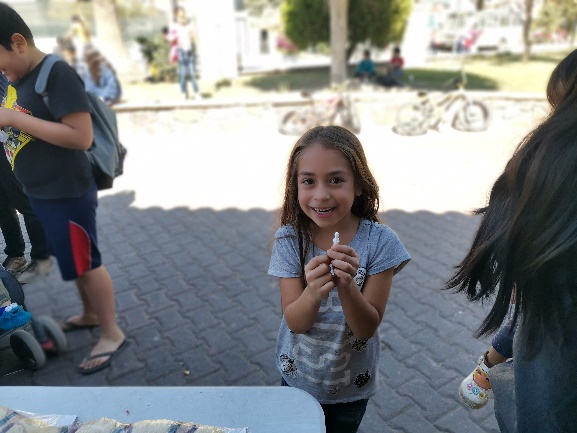 5.- Apoyo a otras dependencias.
Enero 2021
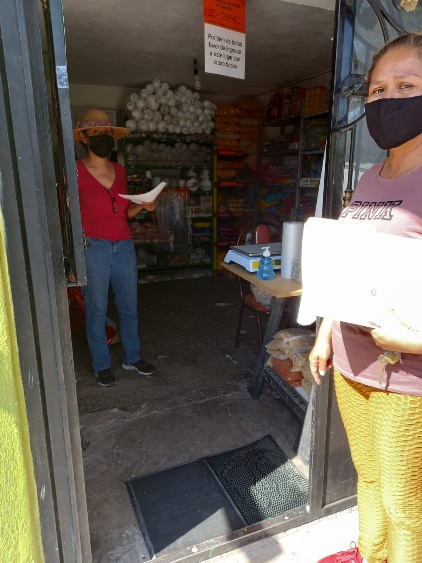 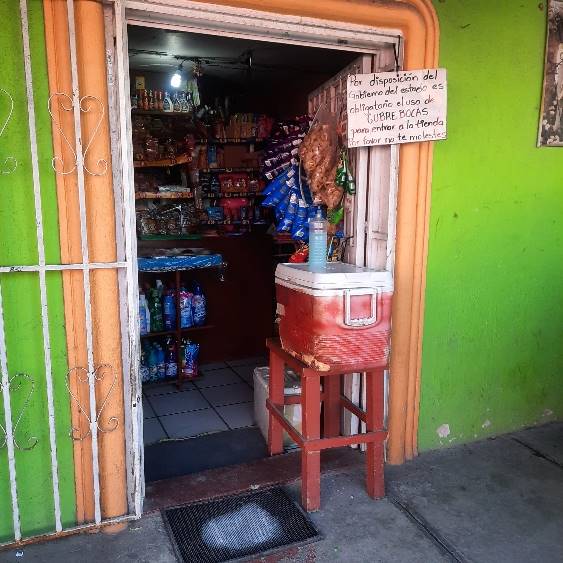 08 de Diciembre 

Personal de la agencia realizo trabajos de promoción y revisión para prevención del covid-19 en los locales.
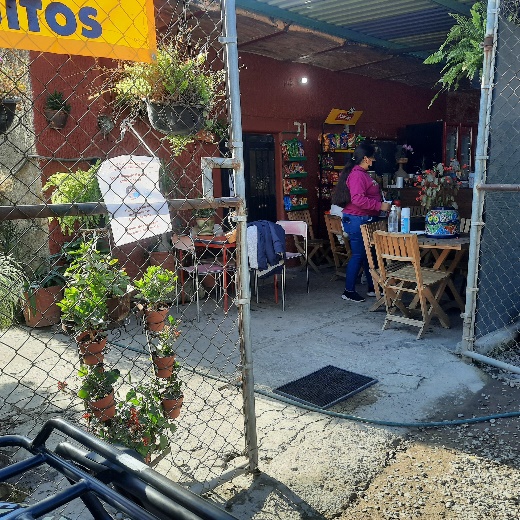 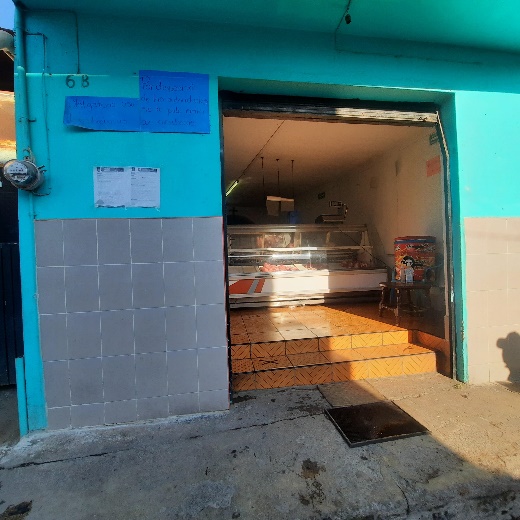 4. Brigadas de Mantenimiento y Espacios  Públicos
Enero 2022
01  DE Diciembre

Personal de la Agencia realizo trabajo barrida en la plaza de la  Calerilla.
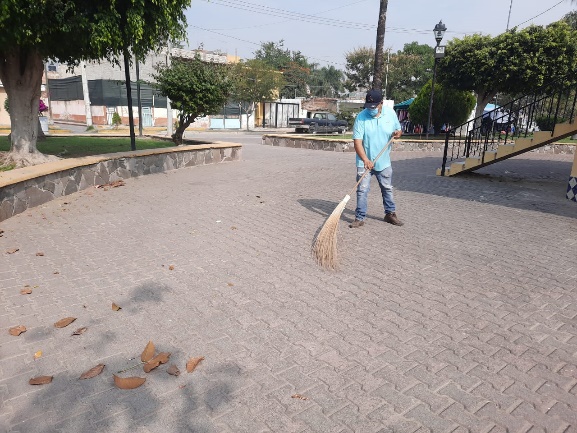 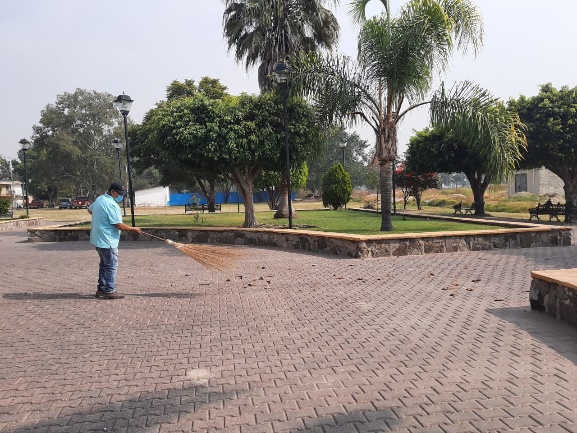 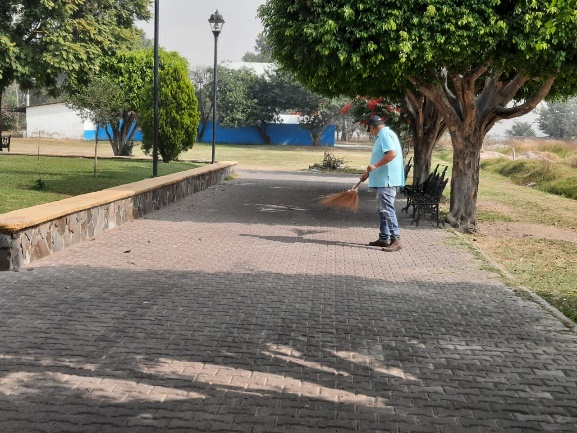 4.- Brigadas de mantenimiento y recuperación de espacios.
Enero 2022
7 De Diciembre

Personal de la agencia realizo trabajos de barrida en la plaza de la Calerilla.
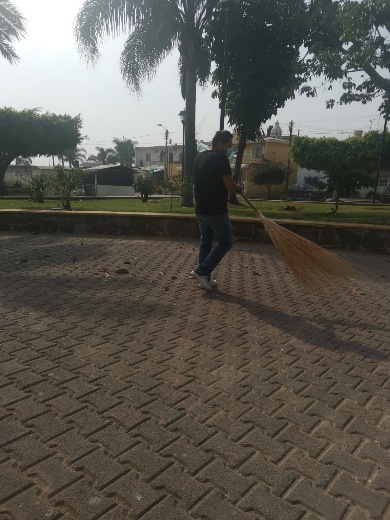 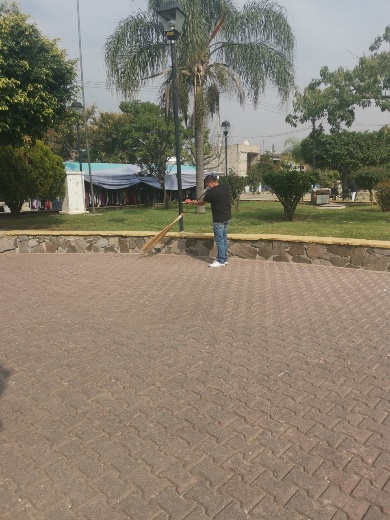 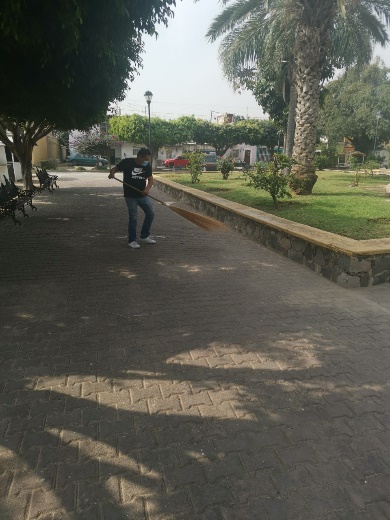 5.- Apoyo a otras dependencias.
Enero 2022
12 de Enero 

Personal de la agencia  en conjunto con la Dir. De Salud animal realizaron la Campaña de Antirrábica y Desparasitación en la Calerilla, se atendieron 40 perros con la vacuna de la rabia y 43 perros desparasitados.
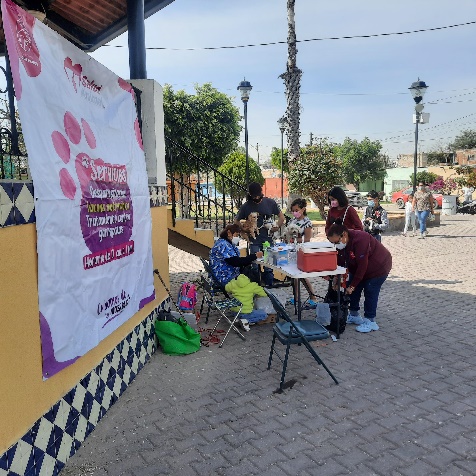 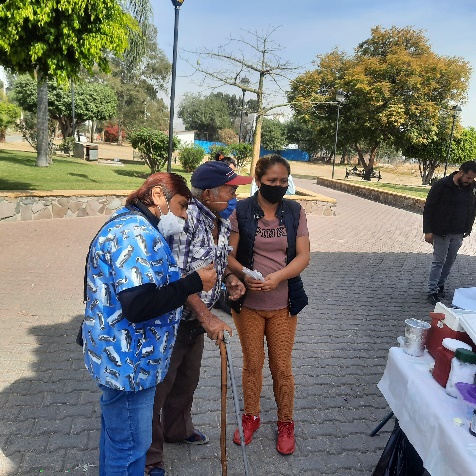 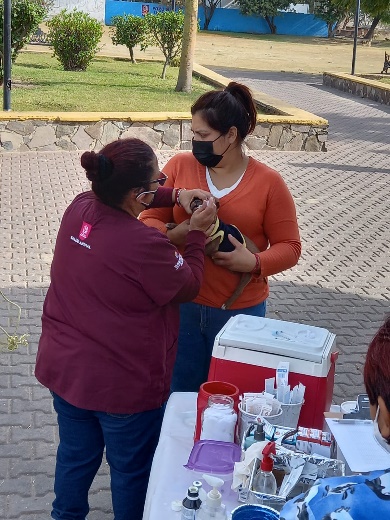 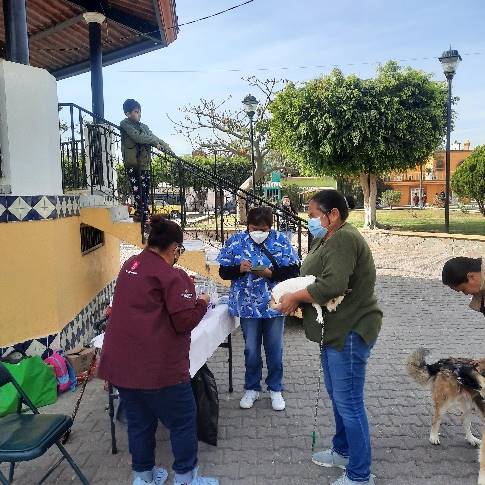 5.- Apoyo a otras dependencias
Enero 2022
Enero
La Agencia realizo el Diagnostico Participativo para la construcción del Plan Municipal de desarrollo en las colonias de la Calerilla y Las Pomas.
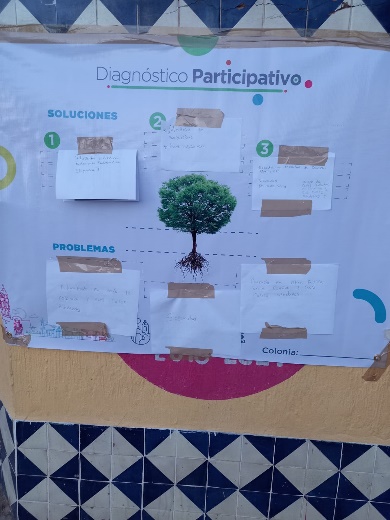 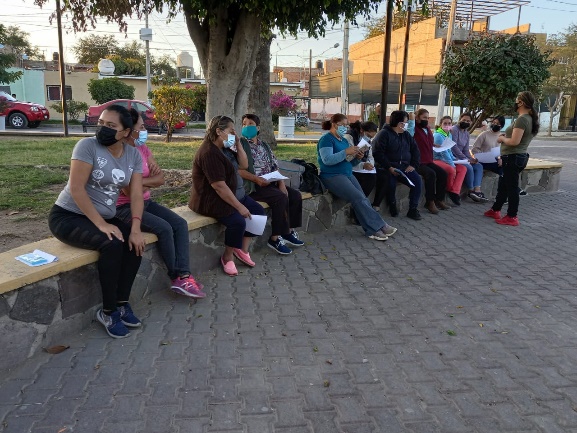 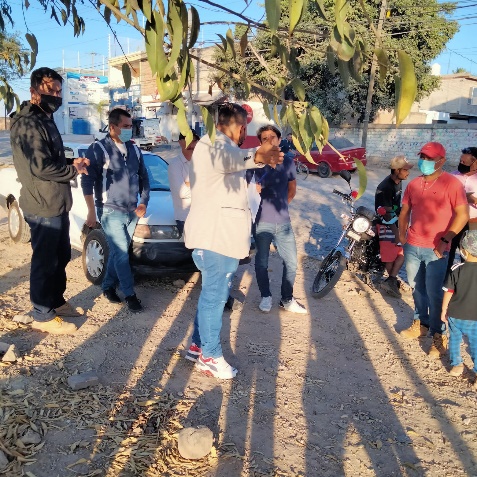 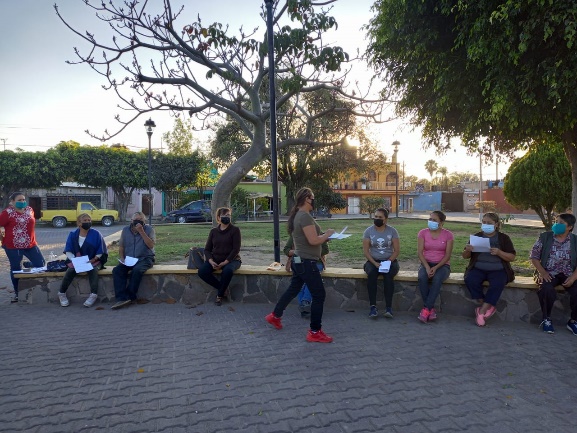 4.-  COVID- Brigadas de mantenimiento y recuperación de espacios.
Enero 2022
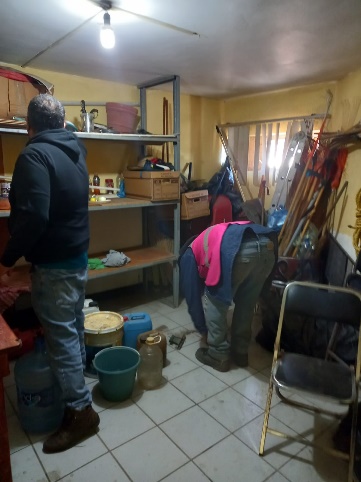 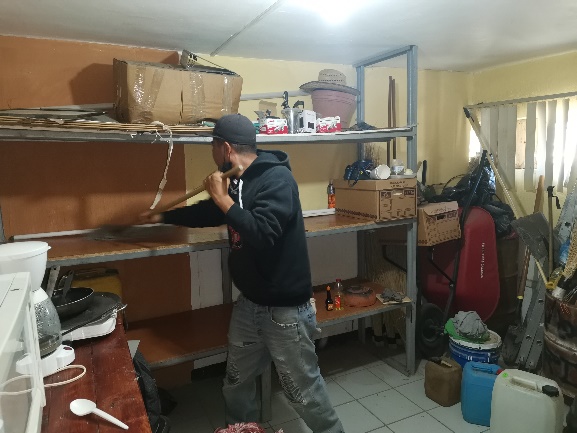 Enero 2022

Personal de la agencia realizó los trabajos de  limpieza y sanitización   en el kiosco y en la oficina de la Agencia de la Calerilla. Como medida de COVID-19
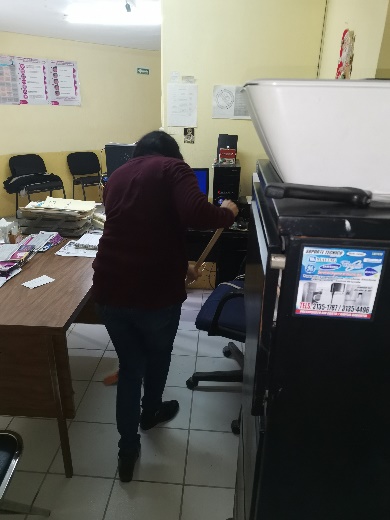 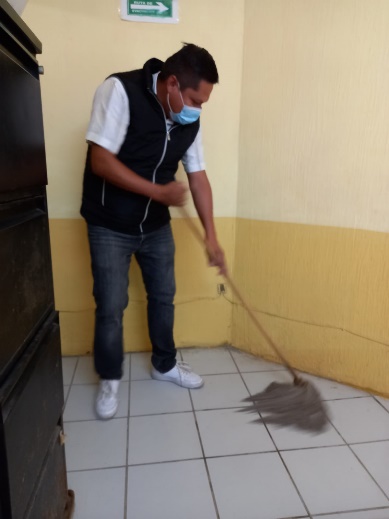 4.-  COVID- Brigadas de mantenimiento y recuperación de espacios.
Enero 2022
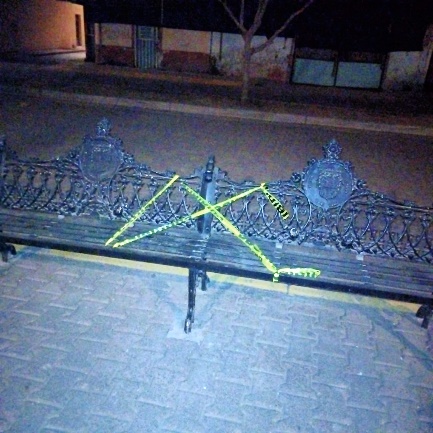 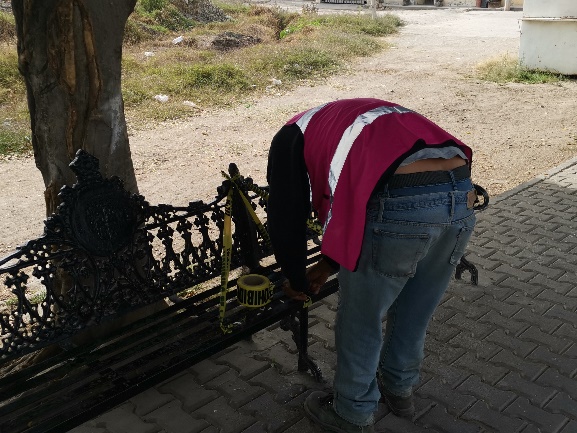 Enero 2022

Personal de la agencia instaló cinta precautoria en las bancas y kiosco  de la Agencia de la Calerilla. Como medida de COVID-19
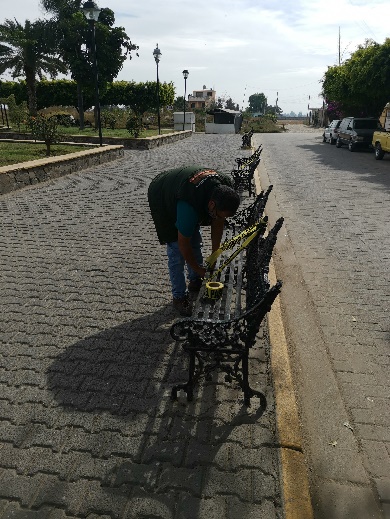 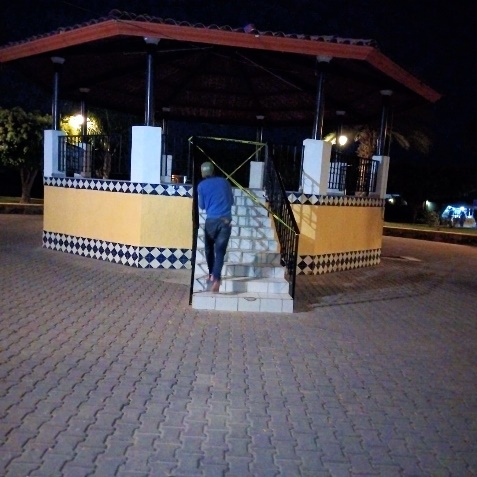 4.-  COVID- Brigadas de mantenimiento y recuperación de espacios.
Enero 2022
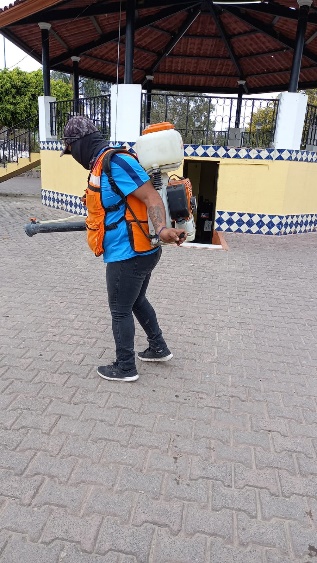 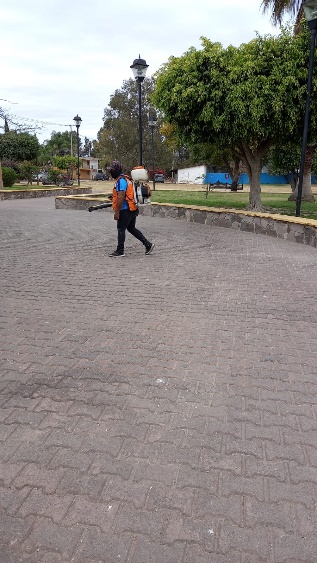 03 de Diciembre

Personal de la Dir. De aseo publico realizó los trabajos de  sanitización   en el kiosco, en las bancas y jardineras de la Agencia de la Calerilla. Como medida de COVID-19
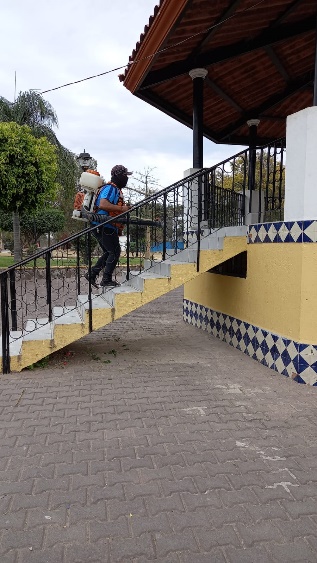 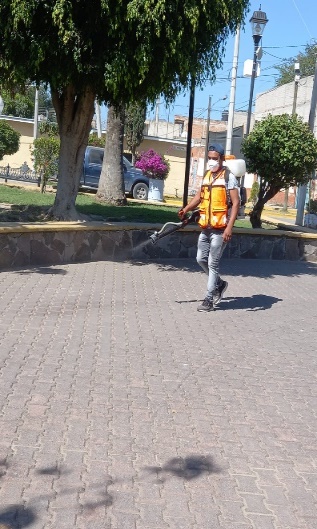 Actividades Administrativas
Enero  2022
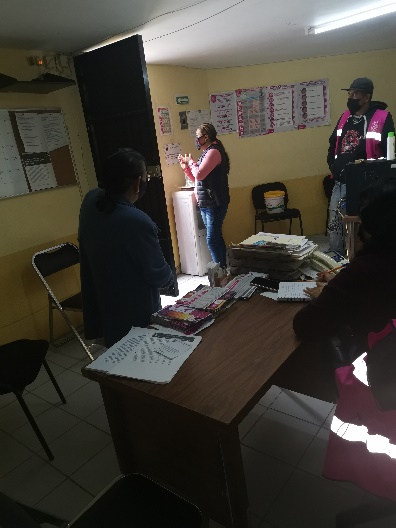 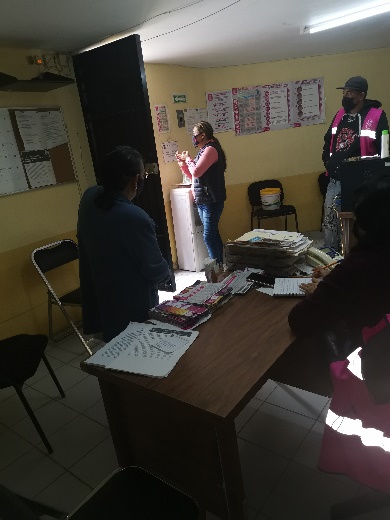 ATENCION CIUDADANA

 Se dan Constancias de Domicilio, Se Atendieron Reportes, Se dio Asesoría, Además de poner Gel Anti-Bacterial a los usuarios.
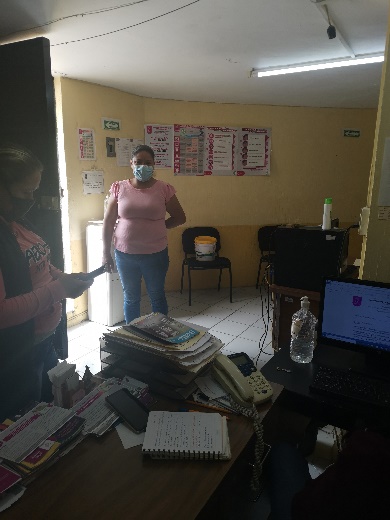 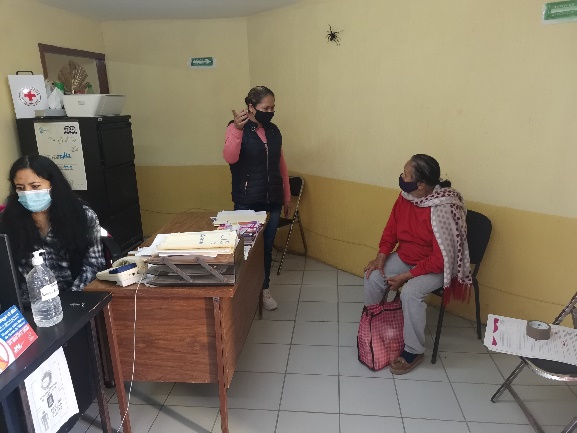